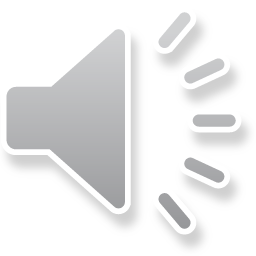 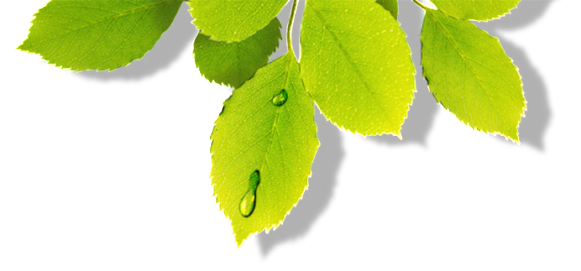 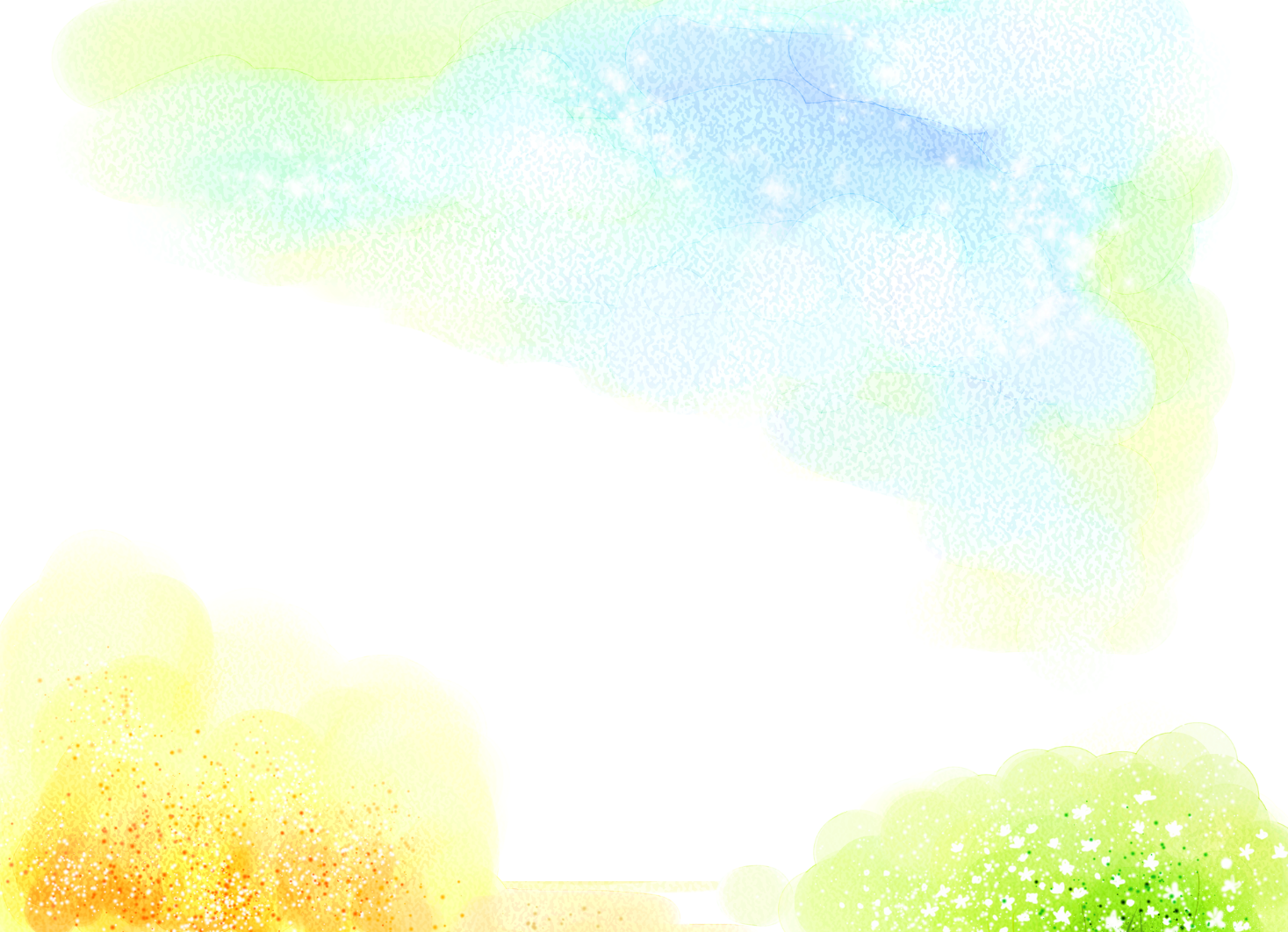 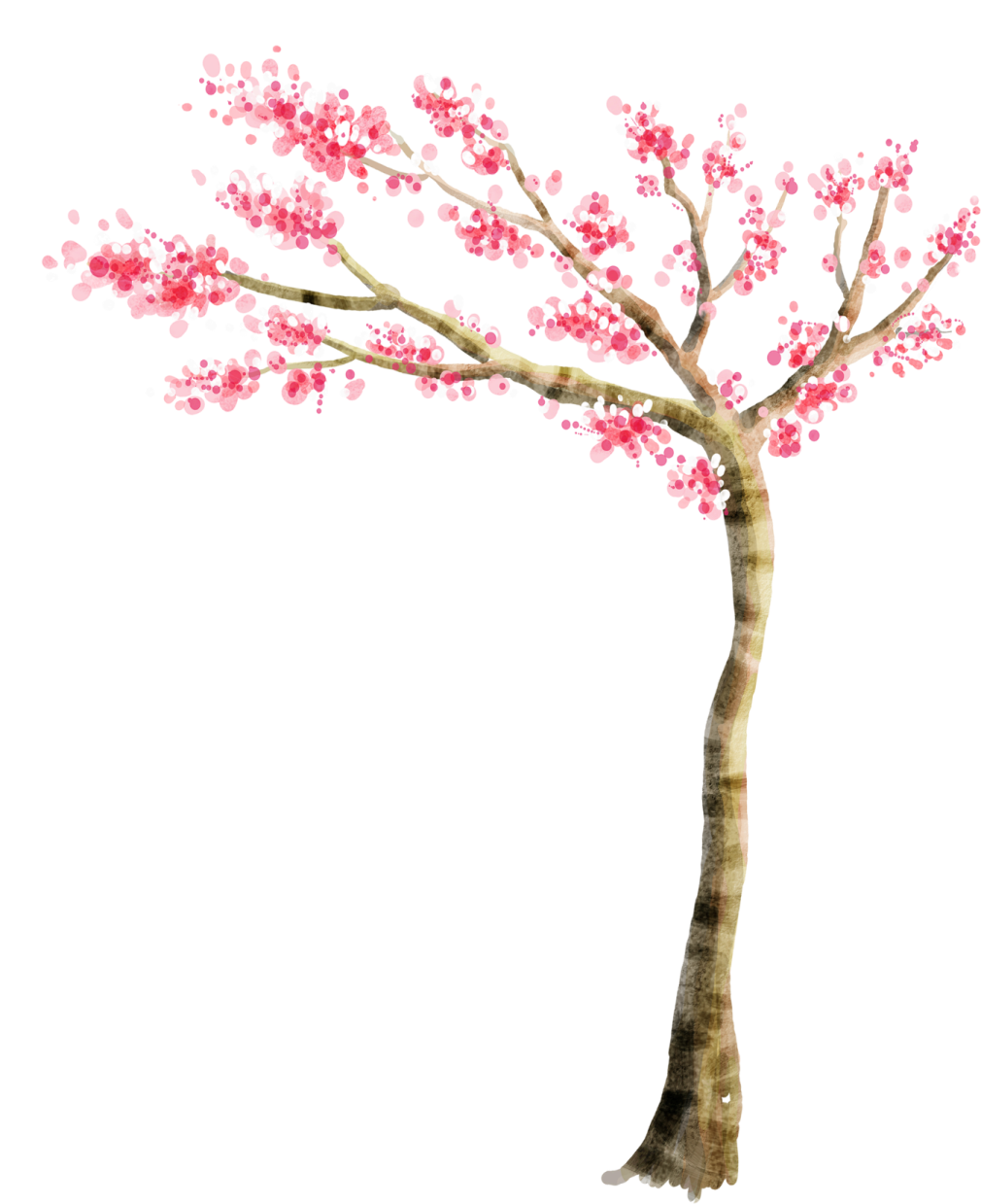 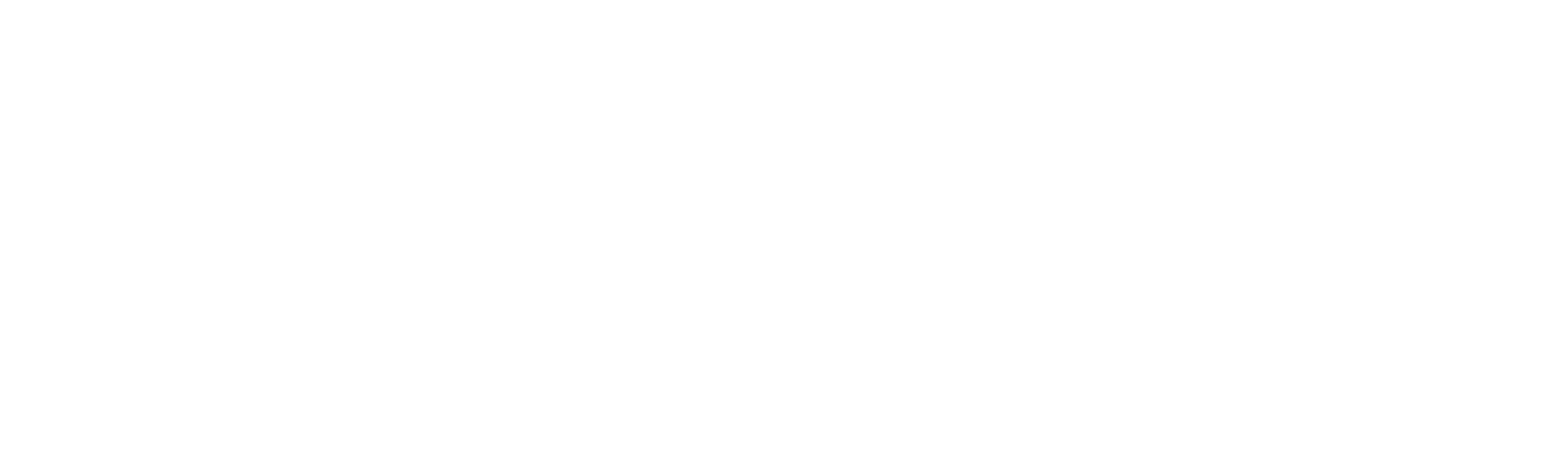 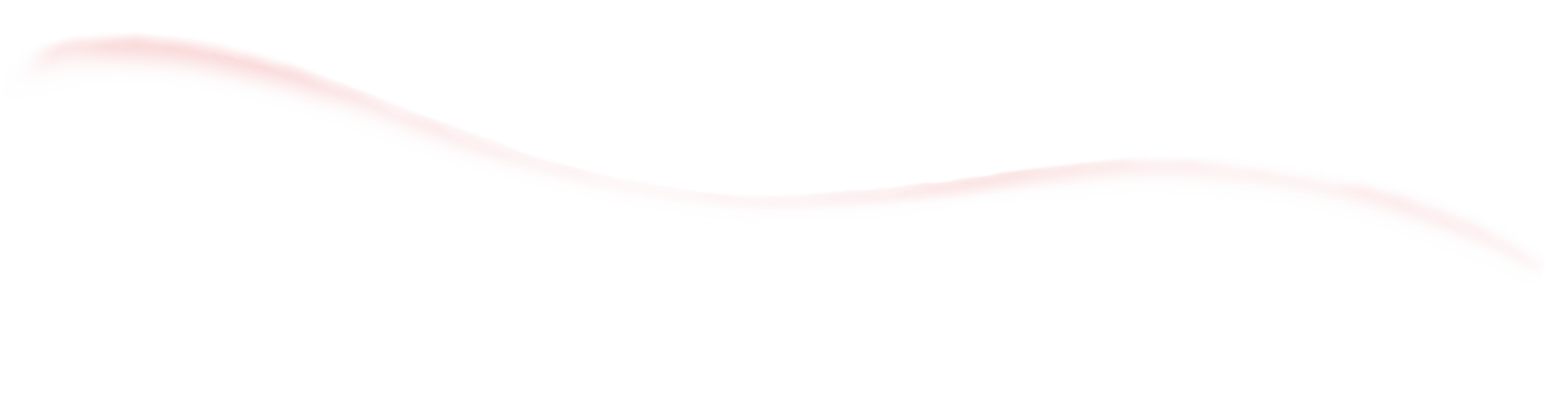 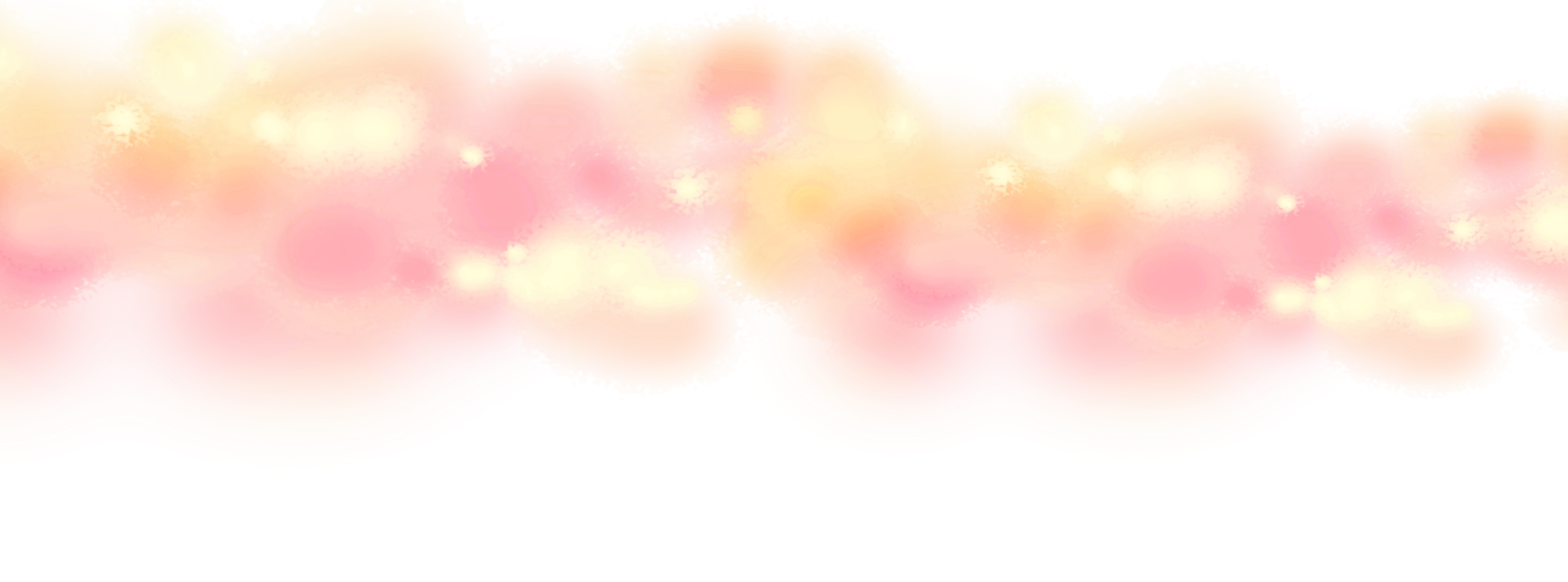 Chào mừng các em đến với tiết
Hoạt động trải nghiệm
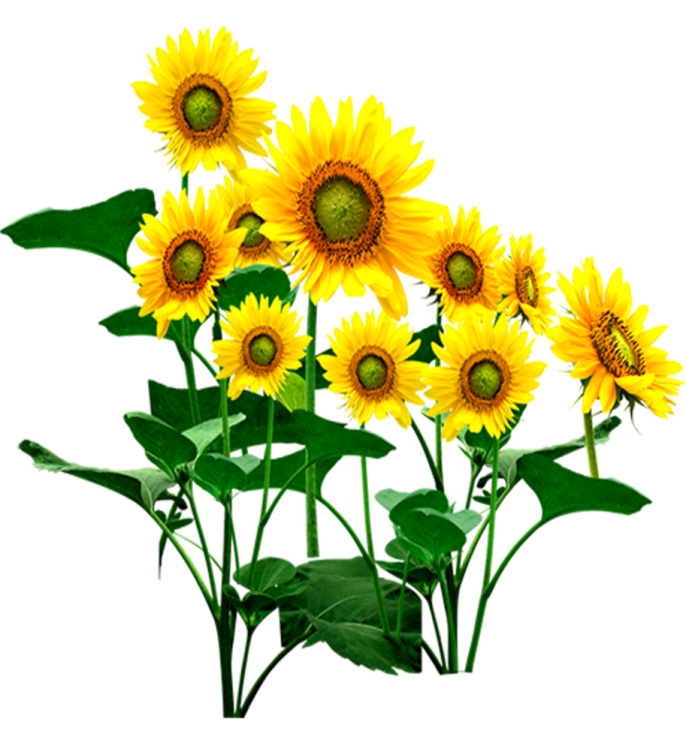 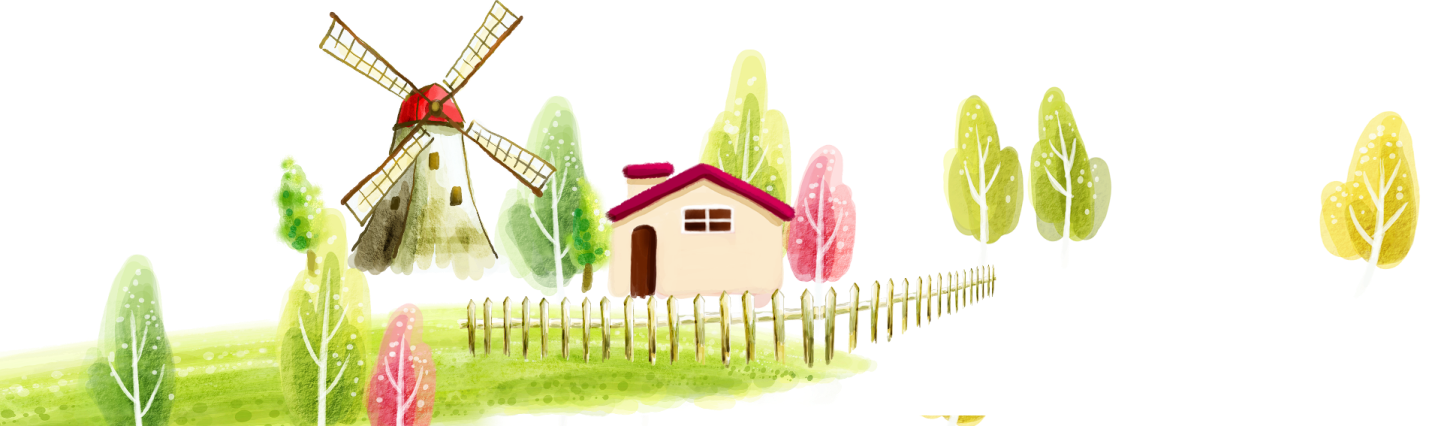 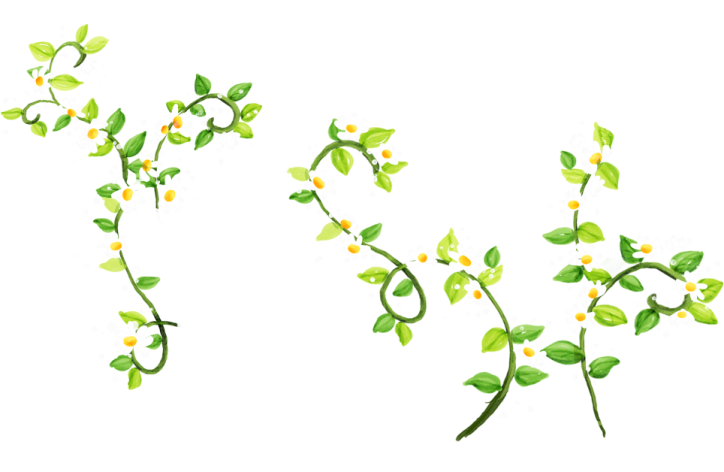 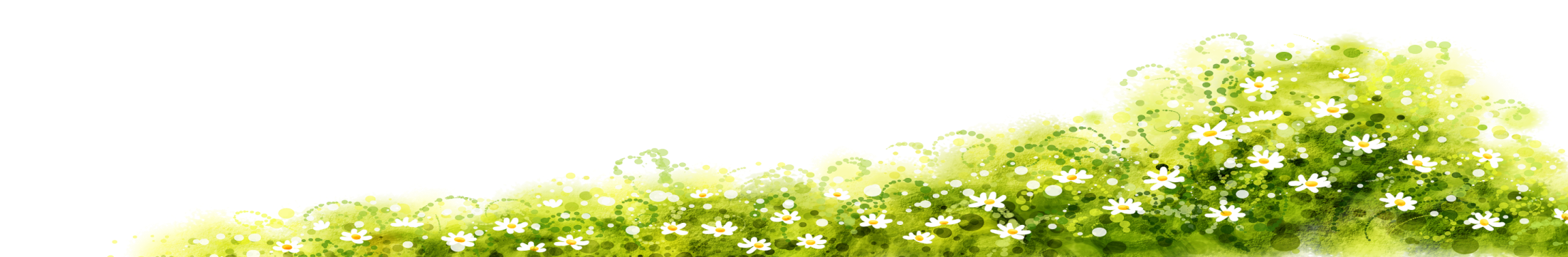 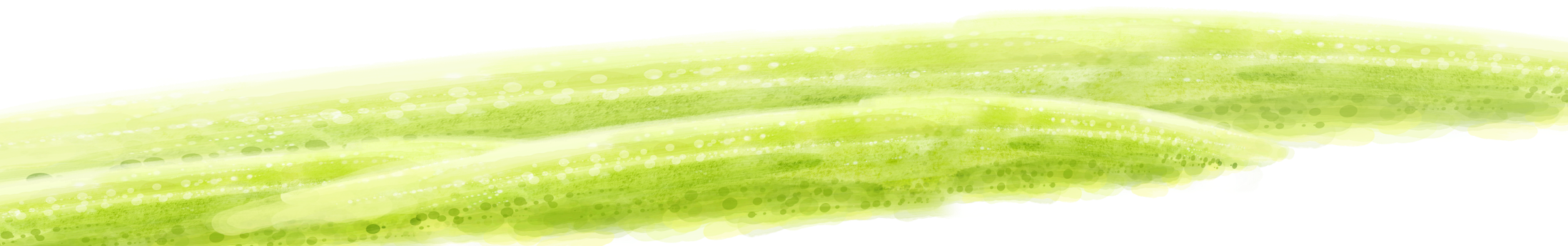 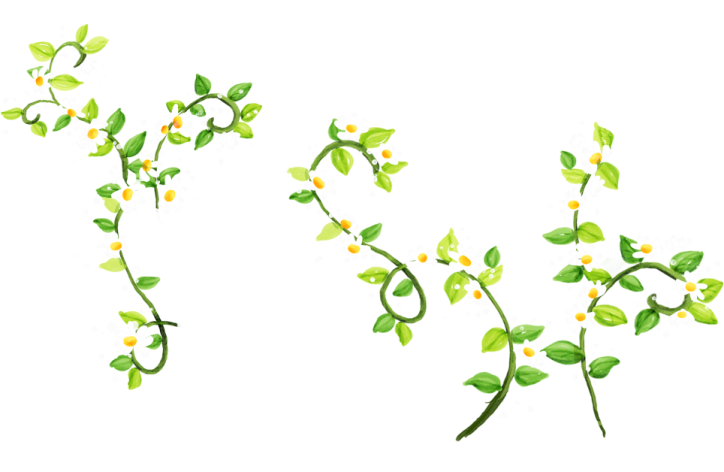 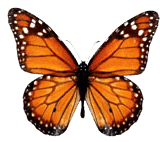 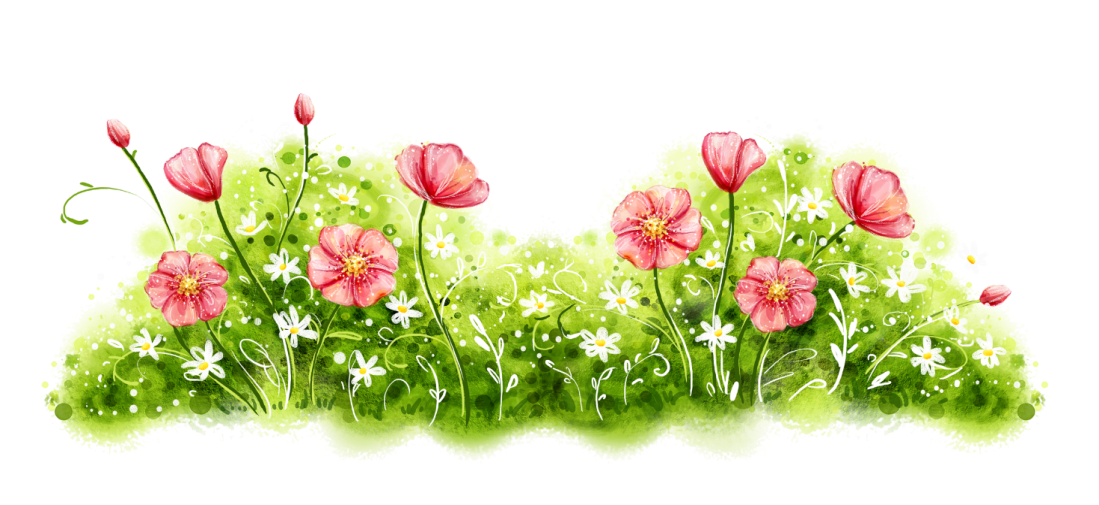 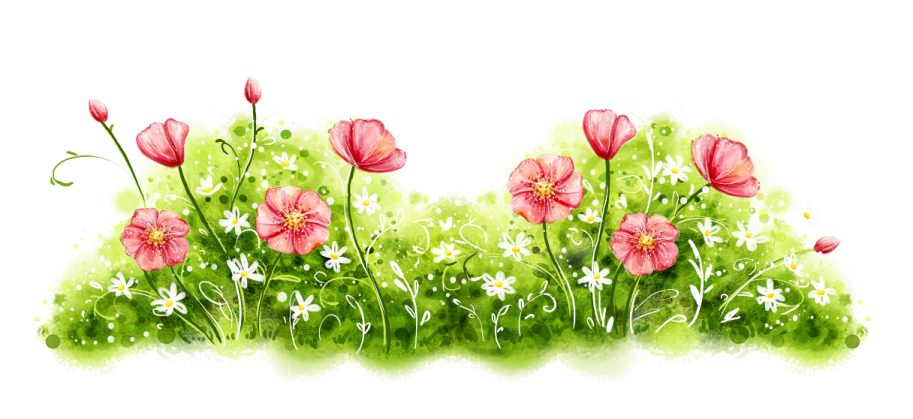 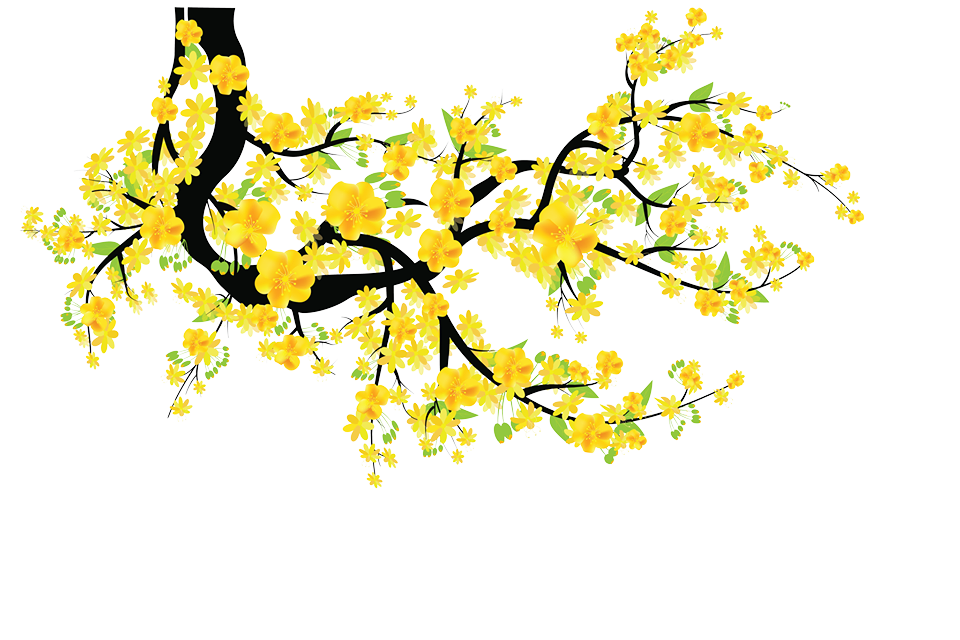 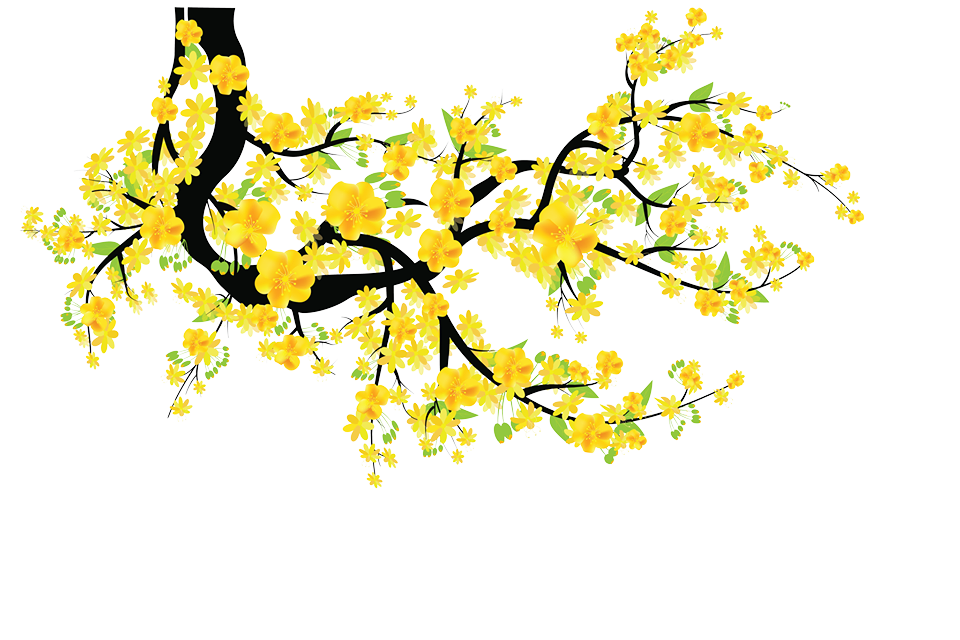 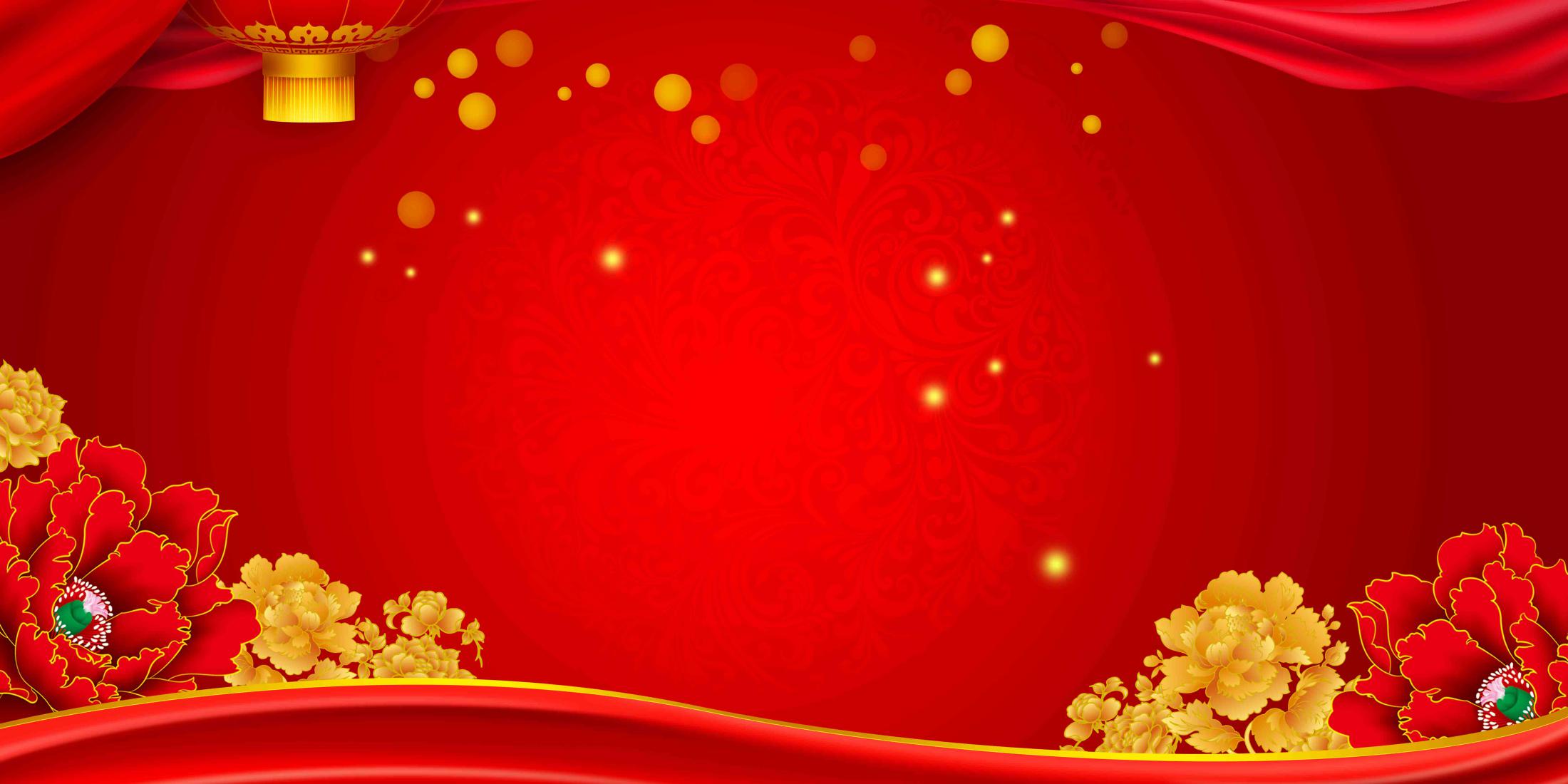 Chủ đề 5
CHÀO NĂM HỌC MỚI
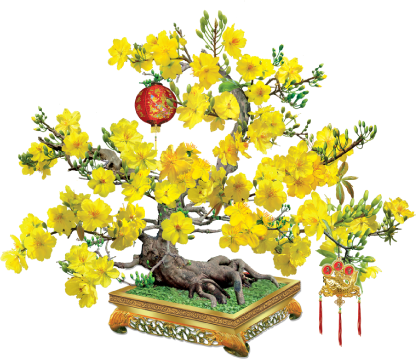 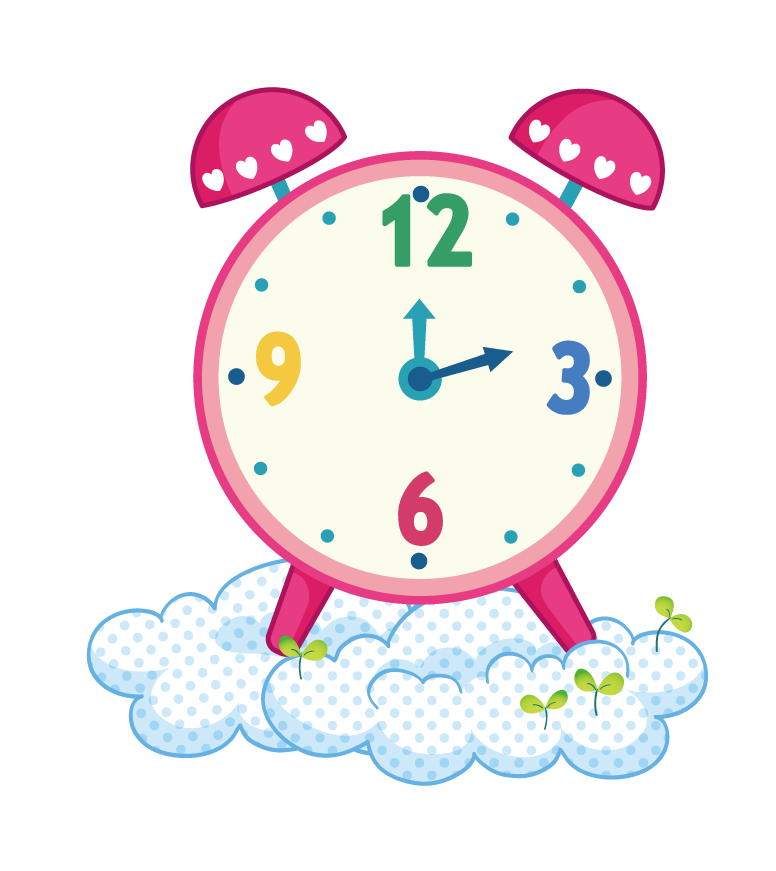 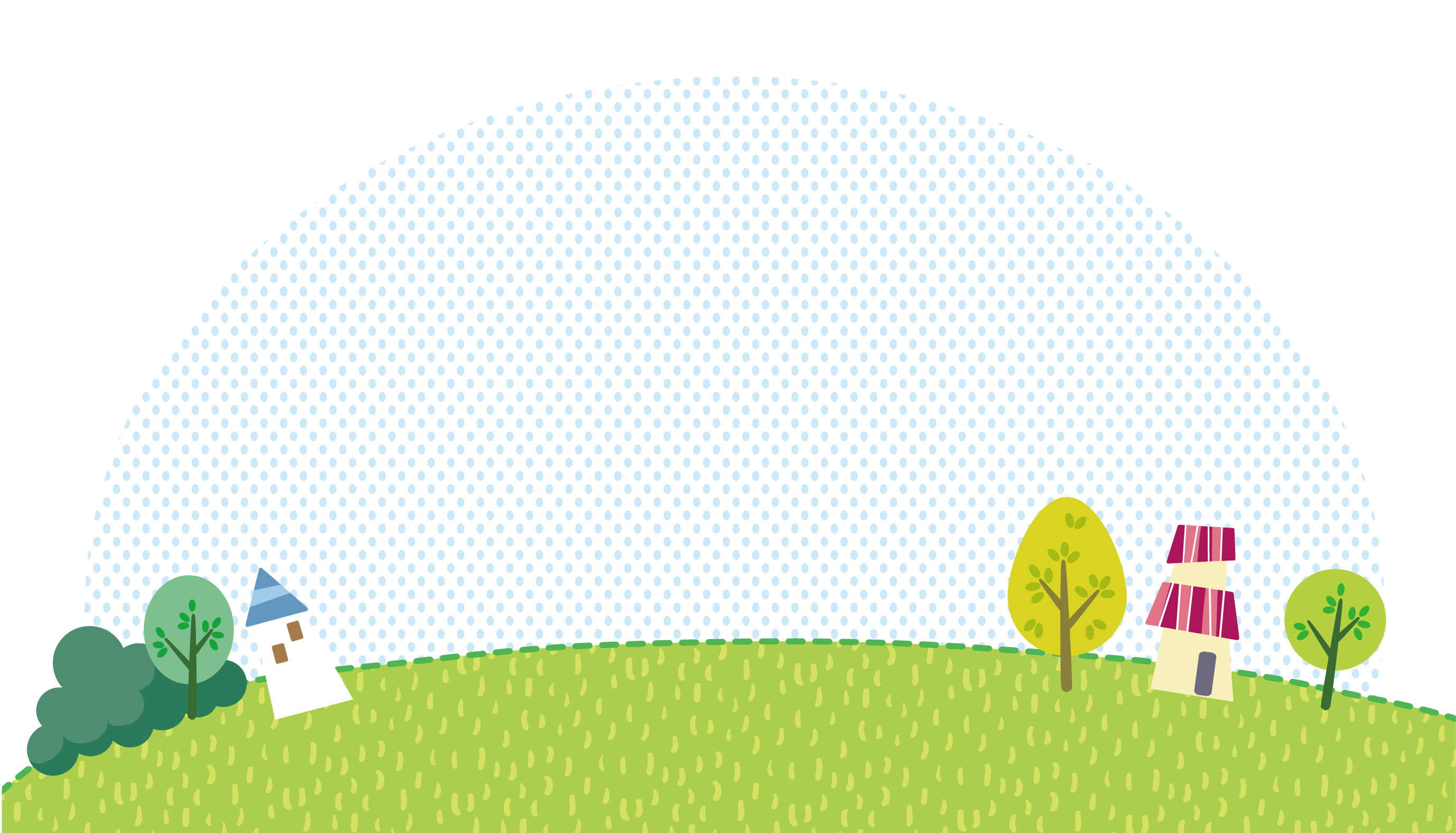 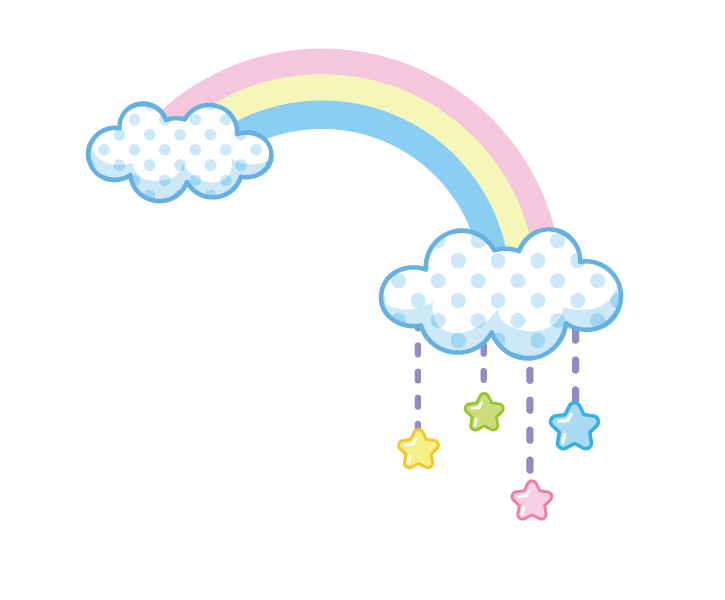 Hoạt động 5: 
 Sử dụng các đồng tiền phù hợp để mua sắm
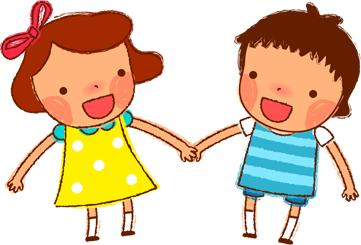 1. Đọc bảng giá của các đồ dùng dưới đây:
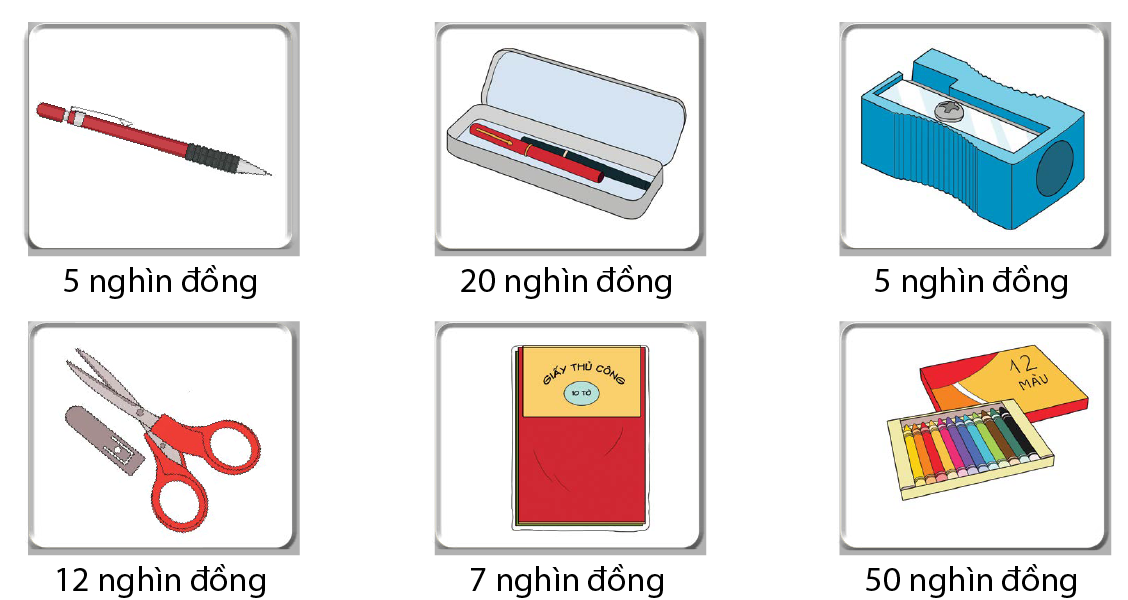 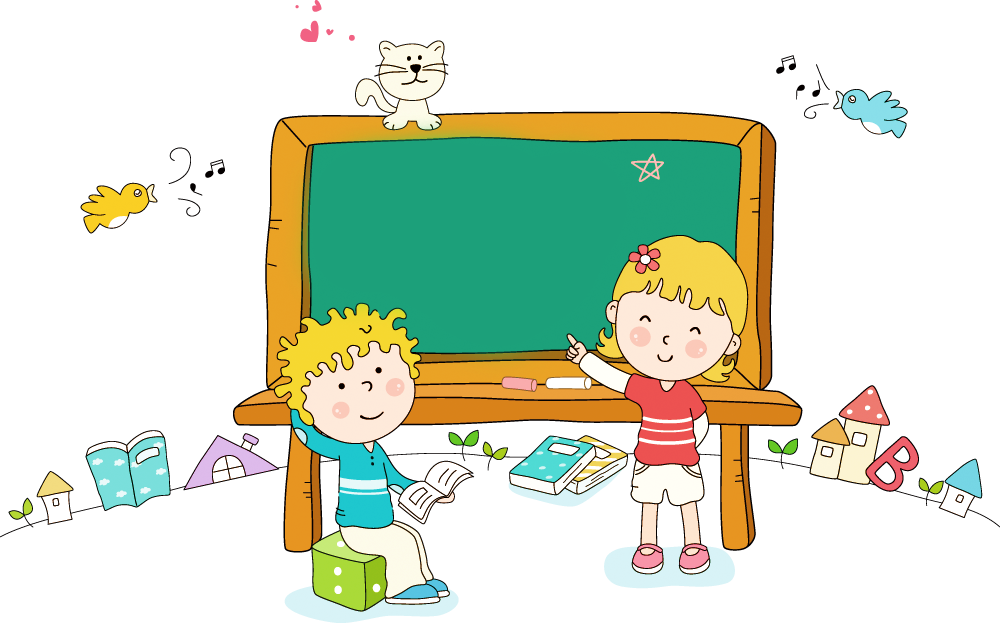 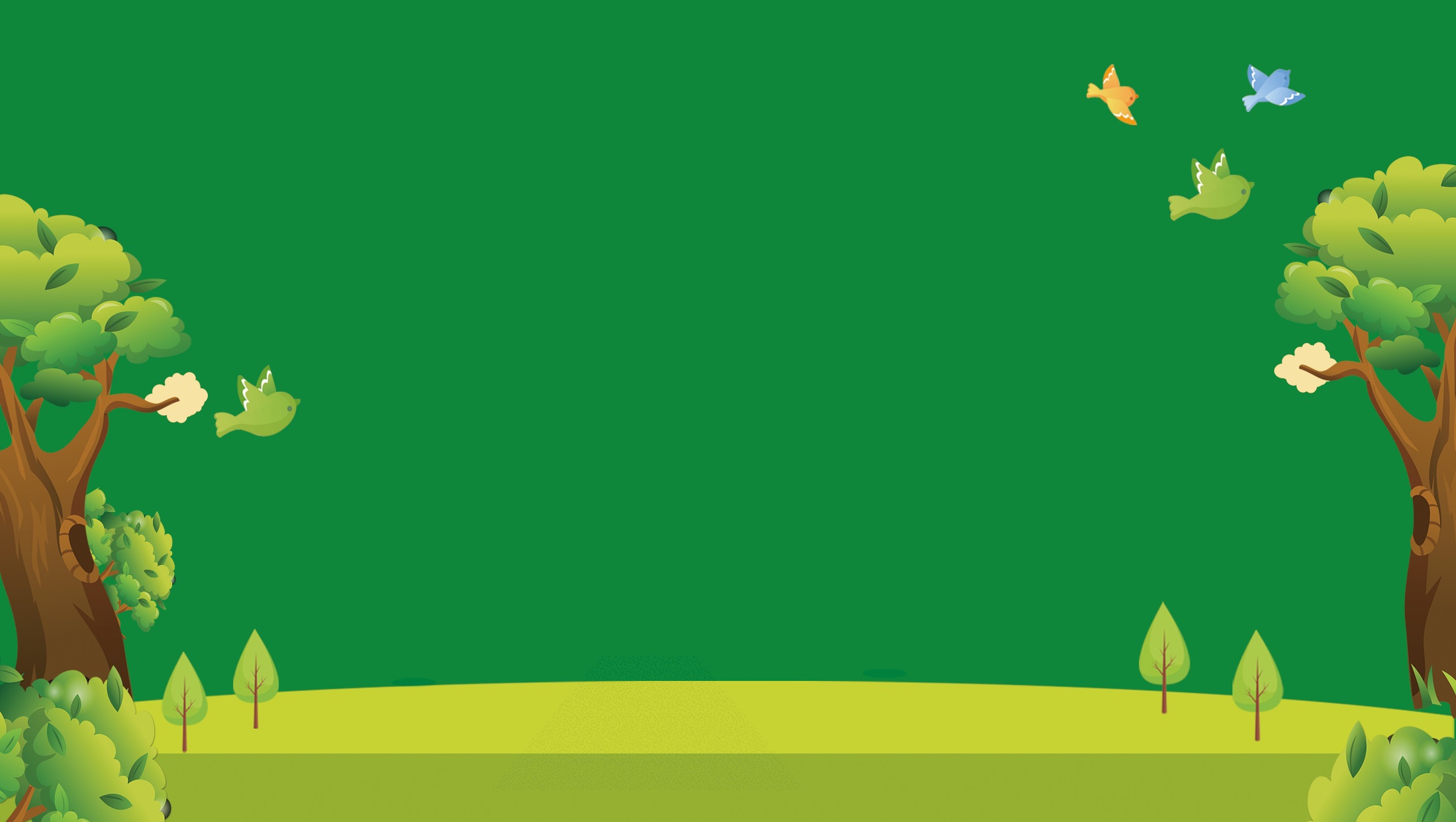 Thảo luận nhóm
1. Đọc bảng giá của các đồ dùng dưới đây:
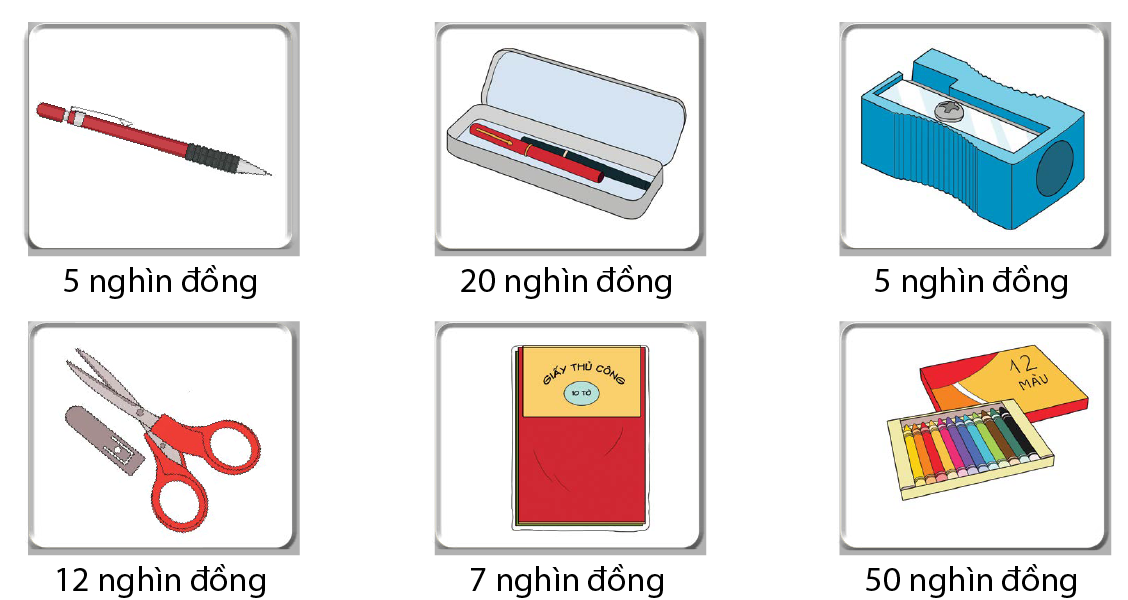 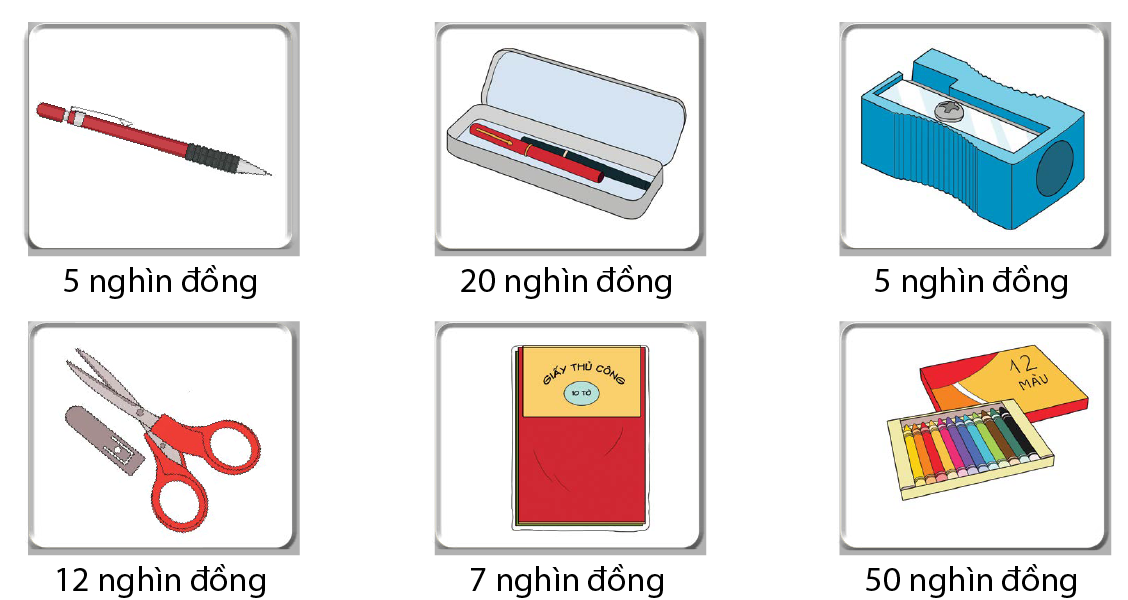 5 nghìn đồng
20 nghìn đồng
1. Đọc bảng giá của các đồ dùng dưới đây:
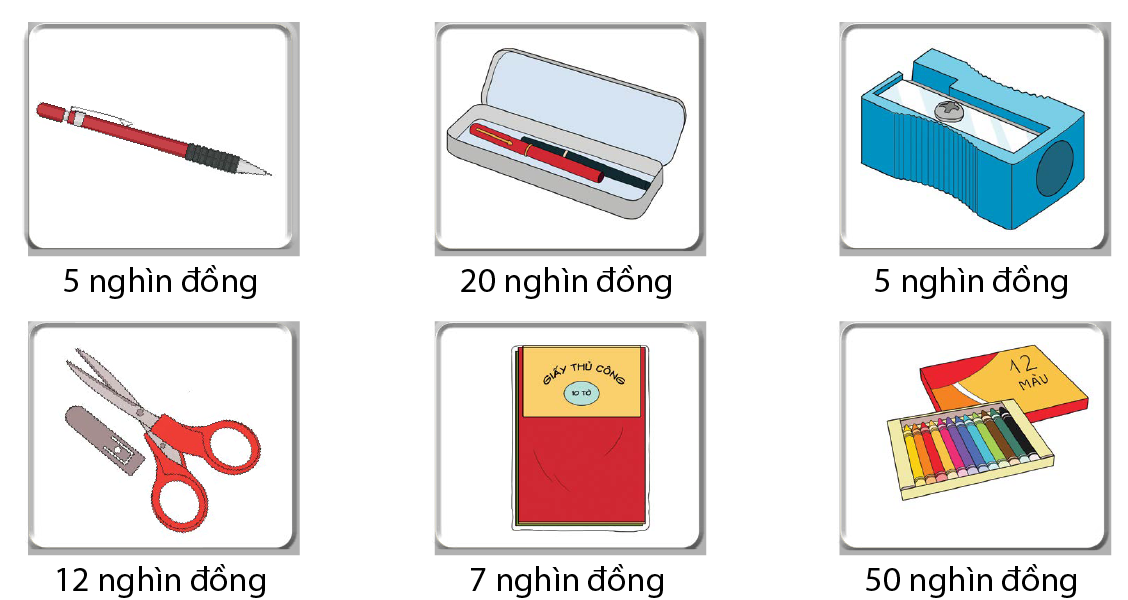 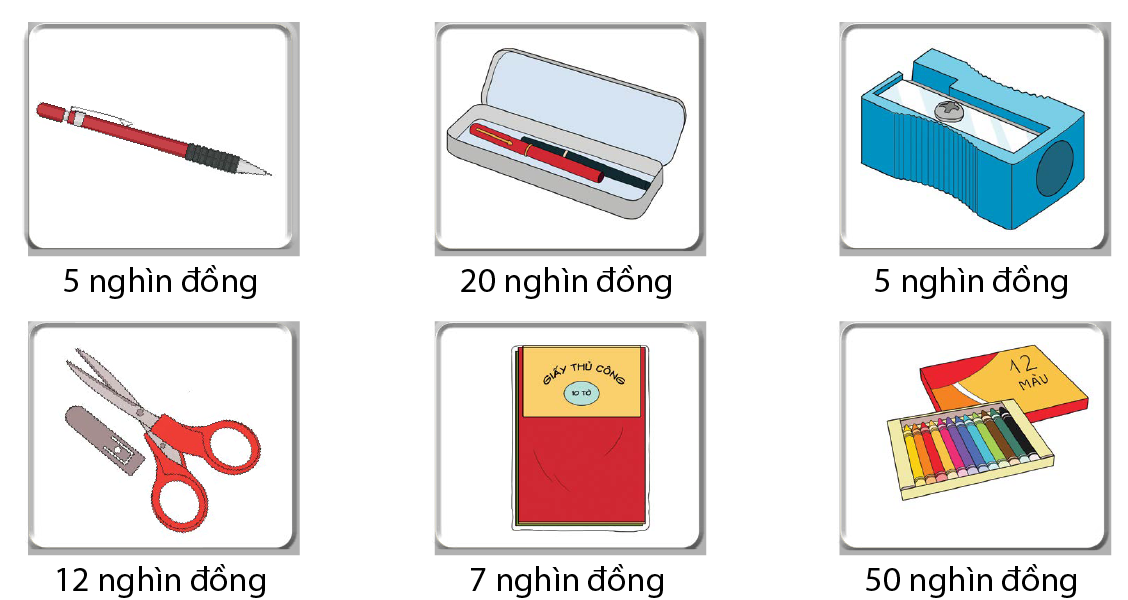 5 nghìn đồng
7 nghìn đồng
1. Đọc bảng giá của các đồ dùng dưới đây:
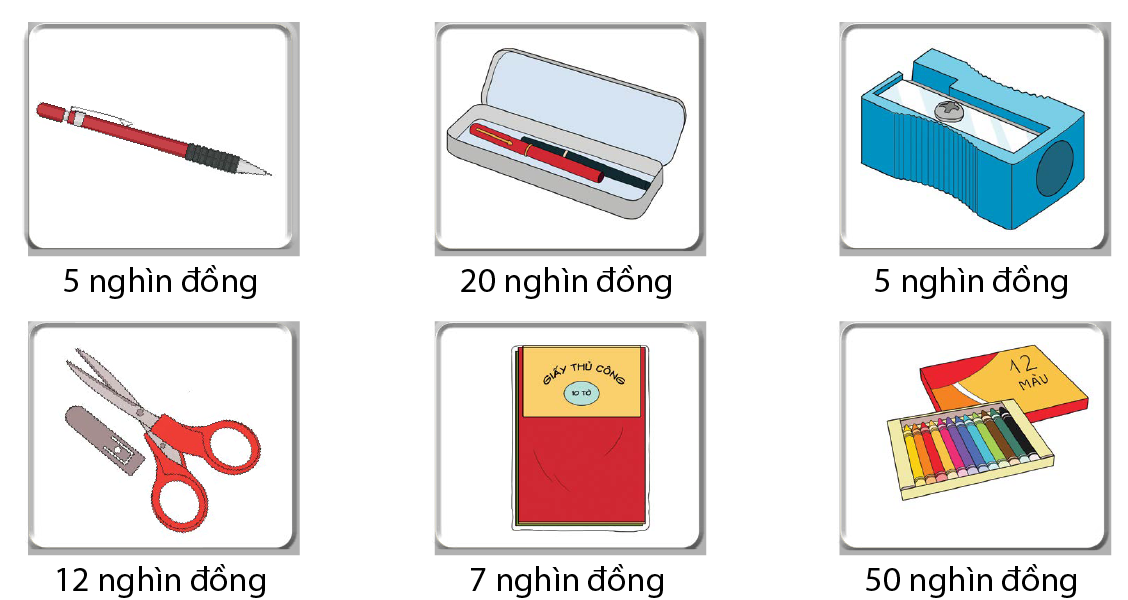 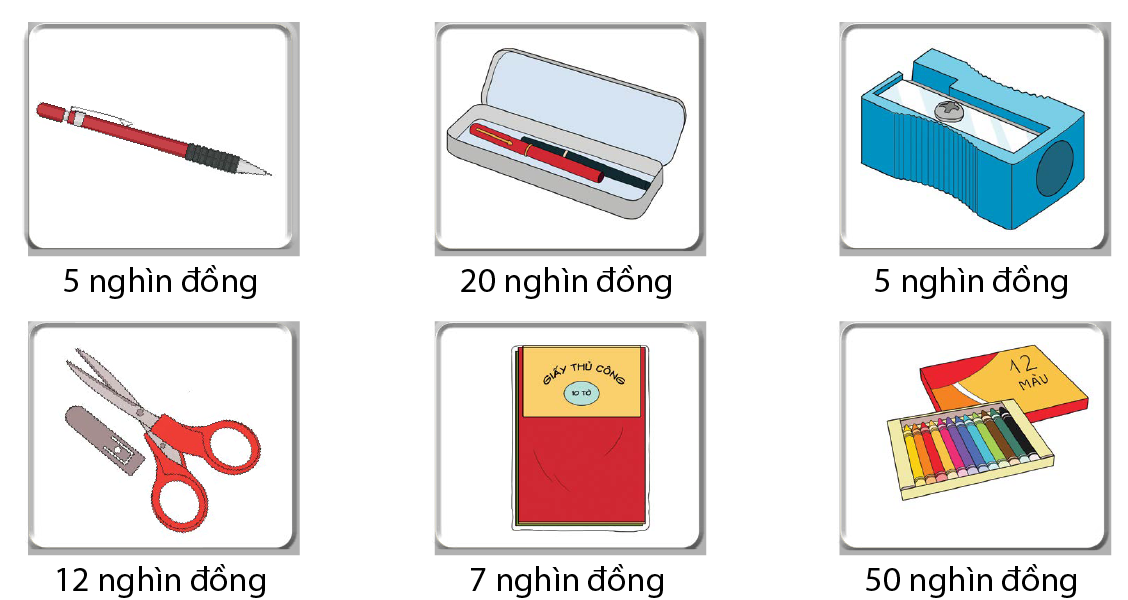 50 nghìn đồng
12 nghìn đồng
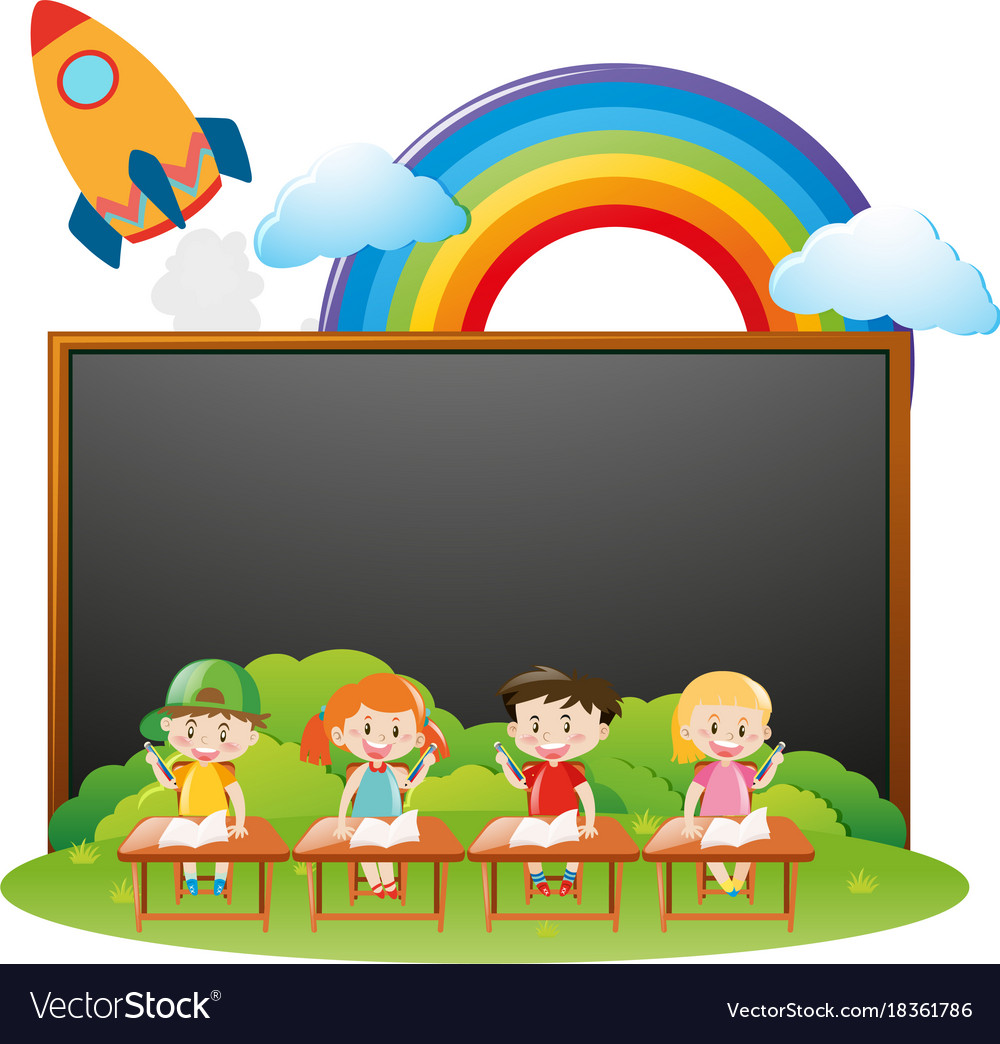 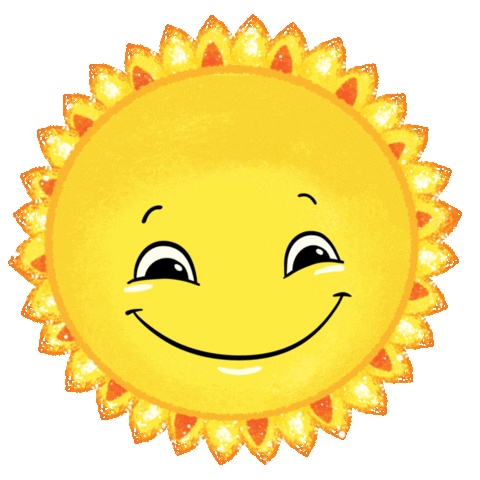 2. Làm thẻ mua hàng tương ứng với các đồng tiền Việt Nam để mua sắm các đồ vật trên.
THẺ MUA HÀNG
THẺ MUA HÀNG
THẺ MUA HÀNG
THẺ MUA HÀNG
THẺ MUA HÀNG
THẺ MUA HÀNG
THẺ MUA HÀNG
THẺ MUA HÀNG
THẺ MUA HÀNG
100.000 VND
200.000 VND
500.000 VND
20.000 VND
50.000 VND
1.000 VND
2.000 VND
5.000 VND
10.000 VND
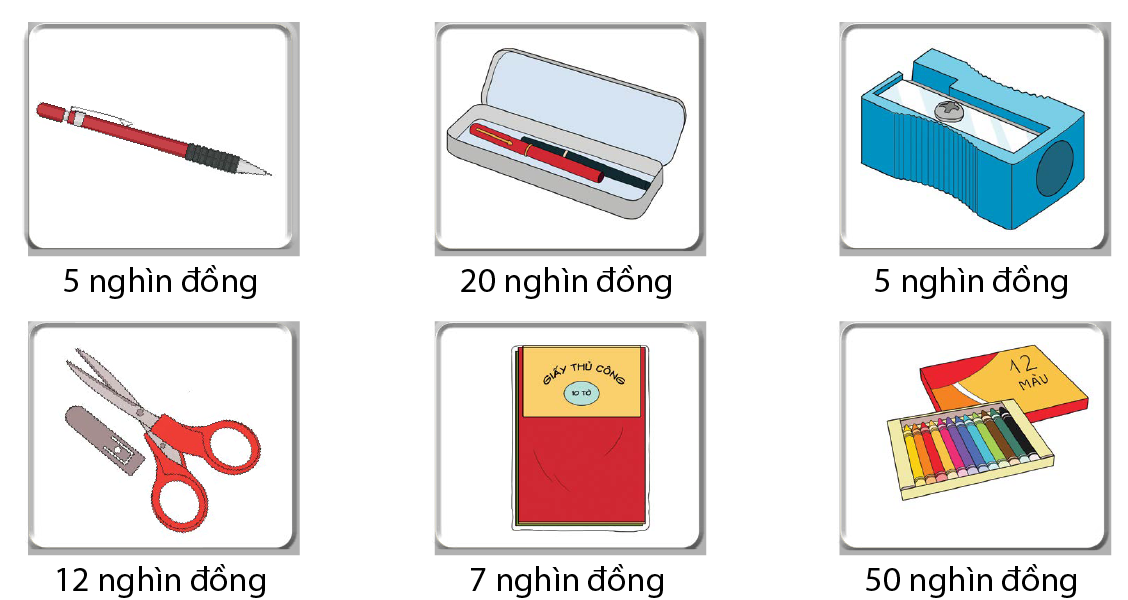 THẺ MUA HÀNG
THẺ MUA HÀNG
10.000 VND
2.000 VND
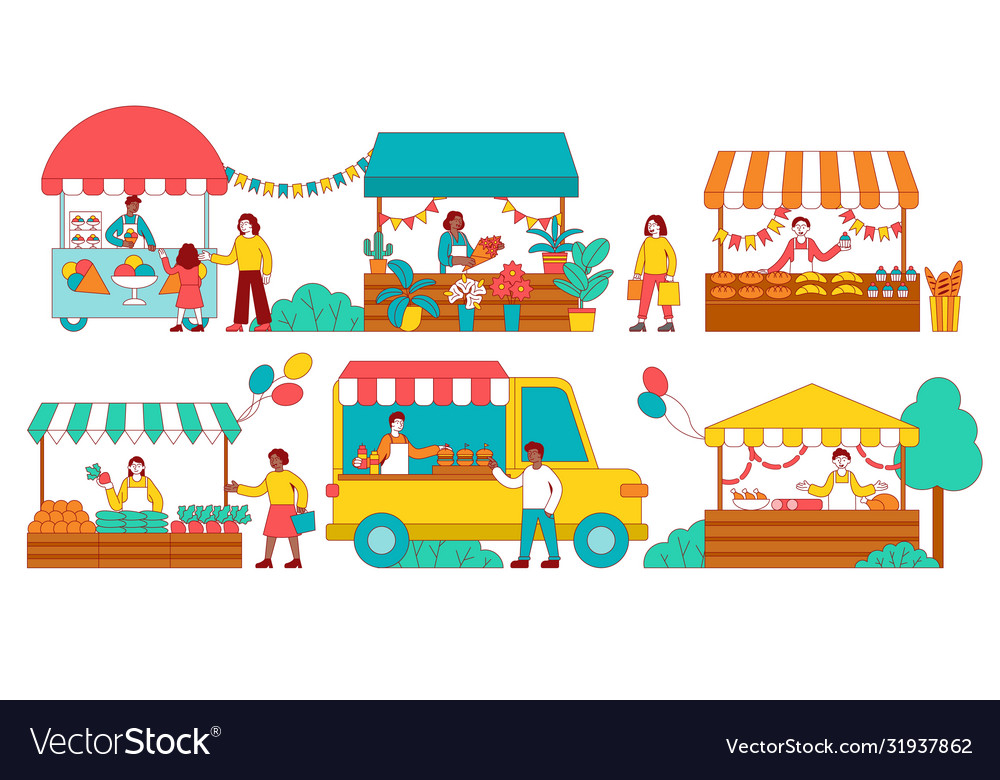 Hoạt động 6: 
Thực hành mua sắm hàng hoá
1. Chuẩn bị hàng hoá và thẻ mua hàng
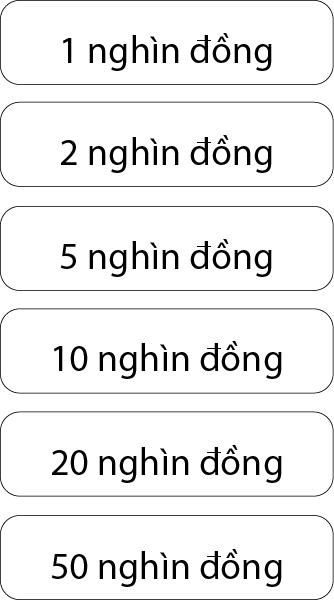 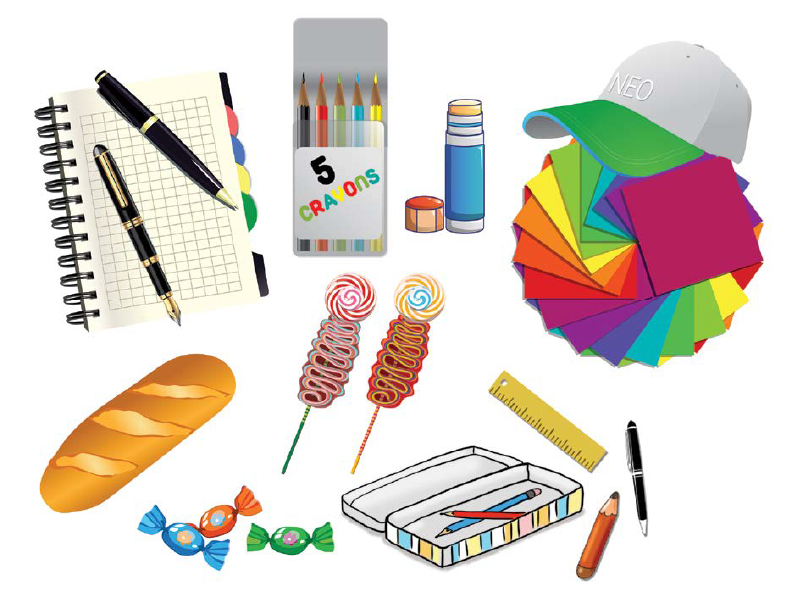 2. Sắm vai mua sắm hàng hoá
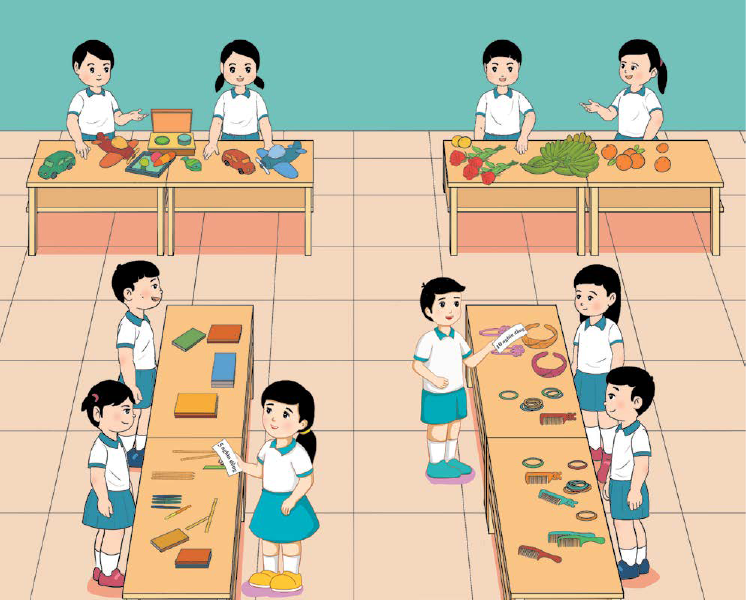 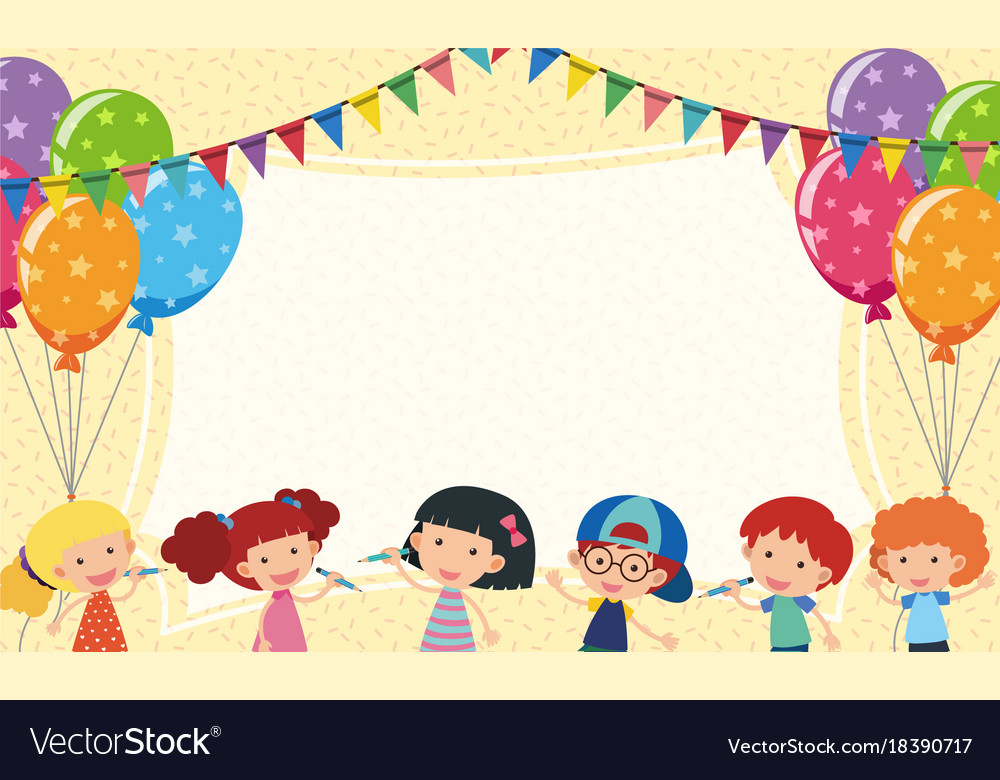 CHÀO TẠM BIỆT